conac.gob.mx/es/CONAC/Transparencia
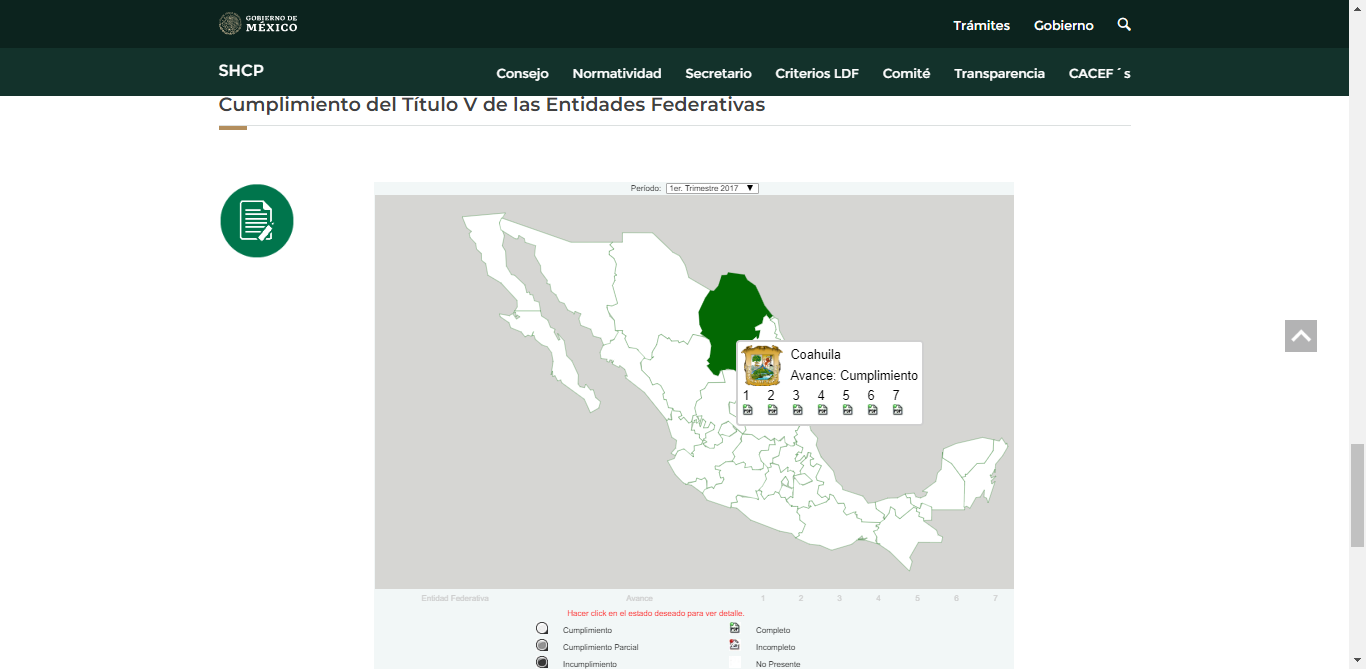